Jazykové praktikum (UJPQ) – Lexikologie
Po 8.00 – 8.45 (př)
Po 8.45 – 10.15 (se)
St 13.15 – 14.45 (se)
Lexikologie a lexikografie
Lexikologie: zkoumá slovní zásobu (výrazy, slovní spojení), kterou má jazyk k dispozici + je teorií slovní zásoby, popisuje ji, klasifikuje, hierarchizuje apod.
Popisuje lexikální jednotky (LJ) různých typů (slova, slovní spojení, frazémy)
Synchronní / historická (jednoho jazyka | více jazyků: historickosrovnávací) / předhistorická (etymologie)
Onomastika: zkoumání vlastních jmen
Lexikografie: praktické využití poznatků lexikologie, tvorba slovníků
Sémaziologie: lexikální sémantika, tj. popis lexikálního významu (od tvarů, LJ k funkci, významům a jejich posunům)
Lexikologie a lexikografie
Onomaziologie: vybíráme vhodná slova pro pojmenování jevů světa (řec. onomazein – pojmenovat); teorie označování, pojmenování (od funkce, významu k jazykovým prostředkům
Sleduje problematiku pojmenovacího aktu, zkoumá, na základě jakých motivací, jakými postupy a za využití jakých prostředků jsou v daném jaz. vyjadřovány určité obsahy.
Tradici založil V. Mathesius, který charakterizoval (1) pojmenovací akt jako jeden ze dvou základních pilířů promluvy (vedle aktu (2) usouvztažňovacího, větotvorného).
Lexikální význam
Lexikální význam – složka pojmová (věcná, nocionální, kognitivní) obsahuje vztah lexému k denotátu/referentu (autosémantika) + složka kolokační (štěkat – pes; lesní – víla)
                                  - složka pragmatická označuje postoj mluvčího k dané LJ (koťátko, čert), závisí na konkrétním užití v KS; náchylnější ke změnám (soudruh, milostpán; hasič – požárník), různé typy užití LJ (baba). Pokud dojde k ustálení, slovník zachytí.
Zvl. případ: polysémní slova (jen jeden význam může mít příznak): drbat; utkvět
LJ s dobovým příznakem: jednotky zastaralé, archaické (úbytě, krčma) x historismy (skutečnosti zaniklé: suknice, cech) + dobové kolokace (reálný socialismus, družba národů)
                                              : neologismy (z čes. základů: odpírač, bavič); barbína, ombudsman, leasing, okno (window), file apod.
Lexikon – základní charakteristika
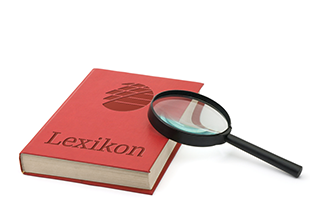 Z hlediska obsahu se o lexikonu hovoří též jako o slovní zásobě. Počet jednotek celonárodní slovní zásoby není v žádném jazyku exaktně zjistitelný (u jednoslovných jednotek se odhaduje na statisíce, přesnější určení je však komplikováno rozsahem, proměnlivostí a vrstevnatostí slovní zásoby, v jazycích s rozvinutou slovotvorbou též rozostřením hranic mezi ustálenými a potenciálními jednotkami; množství víceslovných jednotek je až na oblast frazeologie málo zmapováno, např. počet vícečlenných termínů se odhaduje až na milióny). 
Orientační představu o slovní zásobě jednotlivých jazyků podávají slovníky.
Lexikon – základní charakteristika
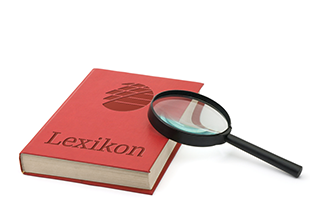 Např. nejrozsáhlejší výkladový slovník češtiny Příruční slovník jazyka českého (1935‒1957) obsahuje zhruba 250 000 heslových slov, nezaznamenává však slovní zásobu češtiny v úplnosti. 
Znalostí všech slov mateřského jazyka nedisponuje ani žádný mluvčí. 
Odhaduje se, že aktivní slovní zásoba (kterou jedinec užívá v mluvených a psaných projevech) je tvořena zhruba 5 000‒10 000 jednotkami (v závislosti na věku, mentálních schopnostech, vzdělání, sociálním zařazení apod.).
Lexikon – základní charakteristika
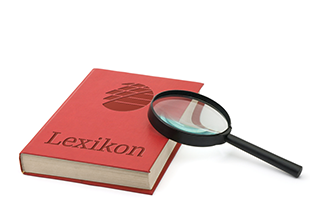 Pasivní slovní zásoba (které jedinec rozumí, ale aktivně ji neužívá) bývá šestinásobkem aktivního slovníku. Rozsahu pasivní slovní zásoby současného středoškolsky vzdělaného rodilého mluvčího češtiny přibližně odpovídá Slovník spisovné češtiny pro školu a veřejnost,  který ve druhém vydání (SSČ, 1994) zaznamenává 45 366 heslových slov a 62 872 lexémů. 
Statistické výzkumy k tomu připojují poznání, že např. znalost 10 000 nejfrekventovanějších lexémů vystačí na porozumění cca 91 % libovolného textu, znalost 50 000 lexémů na porozumění cca 98 % textu.
Lexikon – základní charakteristika
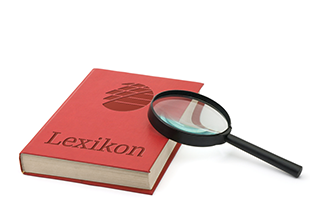 Složení slovní zásoby lze sledovat také z hlediska dichotomie základ (jádro) × okrajové vrstvy. 
K základu patří např. slova dům, hlava, sůl, dělat, jít, spát, okrajové vrstvy tvoří slova zastarávající, knižní, neologismy apod. Pojetí slovníkového základu však mohou být různá: vedle (a) teorie základního slovního fondu (tvořeného slovy, která jsou v jazyku odedávna a vyznačují se stabilitou), např. (b) sociologické pojetí klíčových slov (tzv. slova klíčová charakterizují jistý společenský útvar ‒ např. buržoa, proletář, tzv. slova svědecká signalizují novou historickou etapu ‒ např. koks), (c) strukturní teorie centra a periferie (centrum tvoří slova neodvozená, sémanticky základní, stylově neutrální, produktivní, frekventovaná).
lexikon
Příznak cizosti LJ: logika – umnice; demokracie – lidovláda; jde o příklady, kdy je cizí slovo neutrální; otázka postoje mluvčích k cizích LJ (?)
Germanismy (šmejd, tuplák, akorát, pimprle)
Anglicismy (market, shop, show)

LJ a expresivita: kladná (familiární): brácha, tetička, hajat vs záporná (pejorativní): šplhoun, vyvrhel, blít /blejt/, lump,vyžle
Publicismy: supercena + dobová označení podle aktuálních událostí (brexit)
Knižní LJ: spisovné projevy vyššího stylu, ALE (?), v každém případě nižší F (chmury, odejmout, poryv, zora)
lexikon
Příslušnost LJ k jednotlivým útvarů a poloútvarům národního jazyka:

Regionálně neomezené nespisovné LJ: nespisovné, obecněčeské (šraňk, zfušovat, ulejvák)
Regionálně omezené: regionalismy, LJ oblastní (sundat-sdělat; uzel-suk), většinou je spisov.jen slovo čes.
Dialektismy: slova nářeční (šeblefla; gule, dračky)
Sociolektismy, argotismy: love, klepáče, chechtáky
Profesní výrazy: závodka, páračka, ulejt si /něco/) → častý přechod do běžné slovní zásoby

LJ a frekvence: zvláštností je tzv. autorské slovo (pábitel), popř. okazionalismus (povykoměr)
Lexikologie a lexikografie
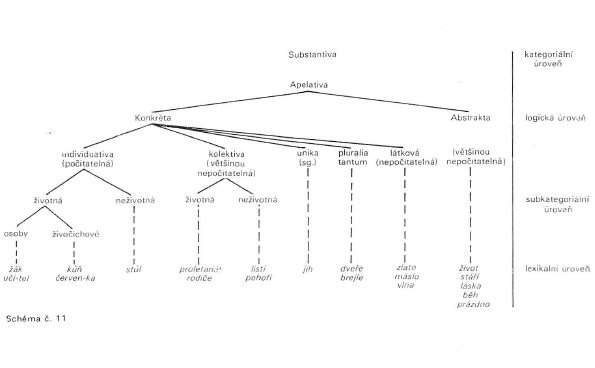 Př.: významové typy pojmenovacích jednotek
Lexikologie a lexikografie
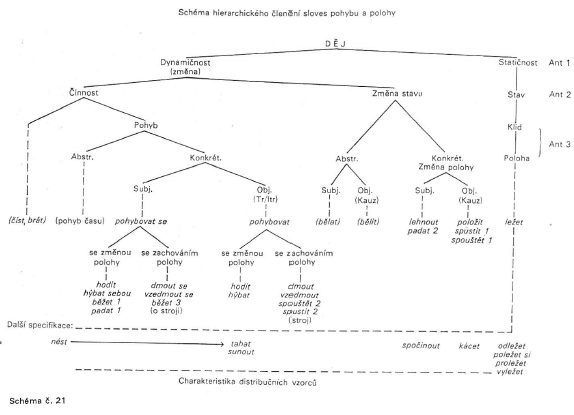 Př.: hierarchické členění sloves pohybu a polohy
lexikografie
Typy slovníků
a) překladové (německo-český...)
b) výkladové – vysvětlují význam slov: encyklopedické (Ottův slovník naučný – 28 svazků, Příruční slovník naučný, Malá čs. encyklopedie...) / jazykové (Pravidla č. pravopisu, Slovník spisovné češtiny, Slovník spisovného jazyka českého, Mluvnice...)
c) speciální: Tesaurus – obsahuje celou slovní zásobu / etymologický – o původu slov (Jiří Rejsek) / nářeční = dialektický (Těšitelová) / cizích slov / frazeologický – slovník frazémů = ustálených slovních spojení / slangový – nespisovná mluva zájmové skupiny / synonymické slovníky – slovník synonym / frekvenční slovníky – frekvence slovní zásoby / ortografický – shrnutí pravidel pravopisu / ortoepický – výslovnost / neologismů – nová slova / Velký pranostikon (Zdeněk Vašků) – pranostiky / slovník floskulí (V. Just) – klišé, slogany, hantýrky...
Lexikon – významové vztahy
Vztahy mezi LJ
Slova souznačná (synonymie): úplná synonymie (významy totožné a zaměnitelné ve všech kontextech) je vzácná (výtah – zdviž) + dvojice slov domácích a přejatých (analýza – rozbor) + terminologie (sylaba – slabika, vokál – samohláska) 
Částečná synonymie (hádka – spor – rozepře – konflikt), např. rozdíly v intenzitě (hezký/pěkný – krásný – nádherný – sličný – přesličný), popř. v pragmatickém užití/expresivitě (naivní/hloupý; bít/bacat; papula – huba – ústa; šunka/auto)  + stylová vrstva slovní zásoby (mikrovlnná trouba/mikrovlnka)
Lexikon – významové vztahy
Slova opačného významu (antonymie): zakládá se na logickém protikladu, na opozici dvou skutečností, kvantitativně omezený jev v jazyce (začátek – konec). Pozor na antonyma kontrastní (kontrární) a kontradiktorická (A-nonA): mladý-starý, vysoký-nízký / život-smrt; muž-žena apod. Př.: minulý – přítomný – budoucí

Graduálnost antonym: ledový-studený-chladný-vlažný-teplý-horký-vřelý-žhavý
Lexikon – významové vztahy
Slova mnohoznačná (polysémie): jazyková univerzálie, opoziční synonymii: omezený repertoár jazykových forem slouží k označování více funkcí (→ jazyková ekonomie & omezená kapacita lidské paměti); mnohofunkčnost jazykových forem

Lexikální polysémie znamená, že týž lexém (táž lexikální forma) má dva nebo více různých, ale navzájem souvisejících významů (sémantické spektrum).
Př.: lézt (3 významy)
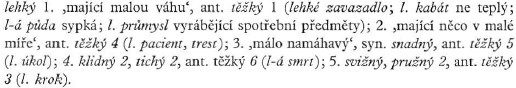 Lexikon – významové vztahy
Slova souzvučná (homonymie): jedna jazyková forma (morfém, slovo, spojení slov) má dvě nebo více funkcí, významů navzájem nesouvisejících
Homonymie: na všech úrovních jazyka, vztah k polysémii /př. pero/
Tzv. pravá homonyma: píší se a čtou stejně /objetí; rys/ nebo tvarová /pobudu/
Nepravá homonyma jsou lexémy či jejich tvary, které mají více funkcí (významů) než jednu a 
buď mají stejnou grafickou podobu a odlišnou podobu zvukovou – homografa (panice; nasála),
nebo mají stejnou zvukovou podobu a odlišnou podobu grafickou – homofona (sběh/zběh; světci/svědci)

Muži se zdáli zdraví.
Lexikon – významové vztahy
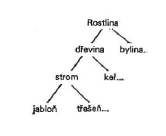 Hyperonymie, hyponymie a kohyponymie

Slova nadřazená, podřazená a souřadná: časté užití hyperonyma místo hyponyma (už je jídlo … /oběd, večeře/), popř. užití řady kohyponym, jde o tzv. referenční synonyma (kosi, pěnkavy a žluky zpívají = ptáci zpívají)
Lexikon - expresivita
Lexikální výrazový prostředek vyjadřující citový, hodnotící a volní vztah mluvčího ke sdělované skutečnosti. Expresivita se chápe jako pragmatická složka významu příslušného výrazového prostředku daná postojem mluvčího; u konkrétních výrazových prostředků se může mluvit o existenci expresivního příznaku.
V rámci lexikální expresivity se na základě různých kritérií zpravidla rozlišují: vulgarismy (bordel, kurevsky, nasrat), depreciativa, tj. slova hanlivá, znevažující (cuchta, flákat se, pupkatý), eufemismy/meliorativa (společensky unavený místo opilý)a dysfemismy/pejorativa(zdechnout místo zemřít, žrát místo jíst –obojí při použití o lidech), tzv. dětská slova (bumbat, činaný, papu), hypokoristika (Hanička, Petříček, brácha, ségra), deminutiva (maličký, ručička (ve významu ʻčást lidského tělaʼ), ťapkat a augmentativa (psisko, tlamajzna, ušiska).
Lexikon - expresivita
Lexikální expresivita člení na výrazy: 
s (1) expresivitou inherentní, kterou můžeme u příslušného lexému identifikovat i bez znalosti kontextu (hubeňour, spinkat, vyzunknout), 
s (2) expresivitou adherentní, která se v určitém kontextu ustálila teprve postupně, rozčleněním a přenesením základního významu (například slovo robota je expresivní ve významu ʻpráce vůbec, zvláště nepříjemná, těžkáʼ); oba výše uvedené typy expresivity je možno ze synchronního hlediska považovat za stálé.
(3) Expresivita kontextová se projeví při spojení výrazových prostředků patřících k různým stylovým oblastem a může se chápat jako jeden ze způsobů aktualizace vyjádření (např. v Poláčkově románu Bylo nás pět Čeněk Jirsák pokřikuje na cirkusáka: „Troubo bengálská, pitomo núbijskej, blboune prvostřídní, slone senzační, votroku světovej, my jsme velectěné publikum, a žádní haranti, ty krajto tygrovitá, jaká nebyla dosud nikde k vidění!“).
Obrazné pojmenování
Proces nepřímé nominace: jazyková ekonomie se ve slovní zásobě projevuje i tím, že využívá existujících LJ k označení dvou i více různých tříd významů (využívá evidentních souvislostí mezi nimi ↔ lidské myšlení).
Jde o vztahy (1) podobnosti a (2) pojmové souvislosti, soumeznosti (kontigity).
Sémaziologicko-onomaziologická derivace (dále SOD) se zakládá na sémantické motivaci a v širším smyslu zde můžeme mluvit o transpozici.
Hlavní příčinou vzniku metaforických a metonymických derivátů je snaha a úmysl mluvčího užít místo dosavadního pojmenování jiného, nového, akruálního, výraznějšího → prvotní je zde tedy označovací, onomaziologická funkce. 
Tyto postupy se realizují v mezích téhož slovního druhu, jde tedy o jeden lexém s dvěma koexistujicími významotvornými funkcemi, z nichž jedna se vnímá na pozadí druhé.
Metafora a její druhy
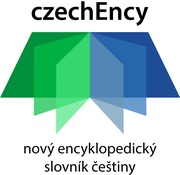 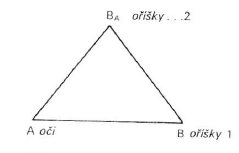 Oči starých žen …… oříšky bez jádramisky bez obětin … (Fr. Halas)

Místo běžného pojmenování skutečnosti A (oči) se užije pojmenování jiné skutečnosti B (oříšky), tedy BA. 
Pojmenování skutečnosti B zde tedy vystupuje ve dvou funkcích, primární a sekundární (B a BA). Toto přenesení pojmenování (oříšky bez jádra místo oči) je možné proto, že označené předměty mají společné podobné vlastnosti (kulatost, prázdnotu, pragmatické rysy smutek, stáří), tzv. tertium comparationis, které se novým pojmenováním výrazněji vyjádří. Vztah A-B je vztah onomaziologický, pojmenovací, vztah B_BA je sémaziologický - slovo označující denotát B nově označuje denotát A a má tedy dvojí denotaci.
Metafora a její druhy
Metafory jsou prostředky uměleckého vyjádření (Pod rozkročeným sloupem bliká/vemeno lampy s trochou mlíka; Vl. Holan)
(A) Metafora obrazná, aktuální (i v běžném hovoru, popř. v publicistice (Běžec podzemních štrek);
(B) Metafora lexikalizovaná, uzuální: přenesenost jako společenská hodnota (pracovní finiš – hovor. úsilí; zlatá kaplička – expr. Národní divadlo; hrdlo láhve – plně lexikalizováno).
  (B1) vytvářejí sekundární významy mnohoznačných LJ (koruna stromu, kořen rovnice, krk houslí, černý úmysl, hluboký dojem; tlouci (V1 vs V2) apod.).
  (B2) synestézie, tj. záměna smyslů (ostrá hrana - ostrá vůně - ostrý zrak - ostrý zvuk, tj. hmat → čich, vizualita, zvuk).
Metonymie a její druhy
Metonymie se zakládá na pojmové souvislosti, která odráží i souvislost věcnou, tj. souvislost denotátů (označovaných obsahů) jistého typu. 
Např. mezi významy slova škola je metonymický vztah: škola 1. instituce poskytující všeobecnou nebo odbornou výuku i výchovu; 2. budova pro takovou instituci (postavit si moderní školu); 3. žactvo (a zaměstnanci) školy (naše škola jde na brigádu).
Opakuje se generický základ významu A:Ba:Ca
Uplatňují se zde tedy vztahy inkluze (sekundární významy zahrnují i význam primární) a vyplývání (škola jako instituce předpokládá příslušné pracoviště a vztah mezi učiteli a žáky). Na rozdíl od metafory nemá společná vlastnost u metonymie povahu terria comparationis, což je rozlišující rys obou tropů. 
Další příklady metonymie jsou odevzdat dobrou práci, tj. výsledek pracovní činnosti; číst Nerudu, tj. Nerudova díla (vztah autor - díIo); dát zločince do želez, tj. okovů (vztah materiál -výrobek) atd.
Metonymie a její druhy
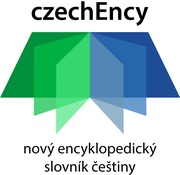 Kvantitativním druhem metonymie je synekdocha, zakládající se na vztazích částí a celku (pars pro toto / totum pro parte), druhů a rodu (species pro genere / genus pro specie), neučitého a určitého počtu, plurálu a singuláru, konkrét a abstrakt:
žít pod otcovou střechou, tj. v domě; 
obloha se třpytí, tj. hvězdy; 
každý květ se po dešti vztyčil, tj. všechny rostliny;
mládí má odvahu, ne zkušenosti, tj. mladí lidé.
Vývoj slovní zásoby
Proměny slovní zásobyjsou ovlivňovány faktory: 
(a) mimojazykovými (historické změny v přírodě a společnosti motivují zánik pojmenování mizejících jevů a vznik pojmenování nových skutečností);
(b) psychickými (vývoj myšlení a poznání vyžaduje pojmenování nových pojmů; variabilita citového života vede k vytváření stále nových neotřelých výrazových prostředků);
(c) jazykovými (vývoj slovníkových jednotek je ovlivňován jejich postavením v proměňujícím se jazykovém systému). Změny mohou probíhat několika základními způsoby: 
(1) tvořením nových slov
(2) významovými posuny existujících slov
(3) vznikem ustálených slovních spojení
(4) přejímáním cizích slov a kalkováním
(5) zánikem slov. 

Vývojové procesy nevedou jen ke vzniku a zániku lexikálních jednotek, ale též k proměnlivosti jejich příznakovosti.
Frazeologie a idiomatika
Frazeologie a idiomatika (FI): jedinečná ustálená kombinace minimálně dvou prvků, z nichž některý (popř. žádný) nefunguje stejným způsobem v žádné jiné kombinaci n. více kombinacích, resp. vyskytuje se v takové funkci pouze ve výrazu jediném, popř. několika málo.
- v souvislosti s formální analýzou kombinatorického útvaru mluvíme o frazému, zatímco při analýze sémantické o idiomu.
Př. kvazifrazémů verbonominálních typu věnovat pozornost, prepozičních typu na rozdíl od či termínů jako zlatý déšť.
Př.: vzít nohy na ramena / mít na někoho spadeno
Paralingvistický frazém: p.f. mávnout nad něčím rukou /pokrčit nos (výraz nelibosti) / pokývat hlavou (mírný, podmíněný souhlas) / přimhouřit oko(slevit ze své rigoróznosti n. dát spiklenecky znamení) apod.
Literatura
Václav Cvrček a kol. Mluvnice současné češtiny 1. Praha: Karolinum 2010, kap. 5, s. 65–80. 
Mirek Čejka. Česká lexikologie a lexikografie. Brno: Masarykova Univerzita 1992.
František Čermák. Frazeologie a idiomatika. Praha: Karolinum 2007.
František Čermák. Lexikon a sémantika. Praha: Lidové noviny 2010.
Josef Filipec, František Čermák. Česká lexikologie. Praha: Academia 1985
Nový encyklopedický slovník češtiny online | https://www.czechency.org/